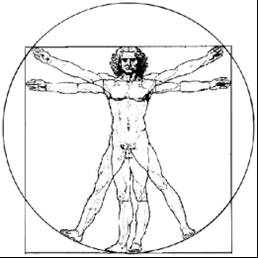 ecbi
Opportunities and Challenges presented by the Global Stocktake in the PA

ECBI 2016

Based on a paper by Christian Holz - University of Ottawa, School of Political Studies, Canada; & Xolisa NgwadlaCouncil for Scientific & Industrial Research, South Africa
european capacity building initiative
initiative européenne de renforcement des capacités
for sustained capacity building in support of international climate change negotiations
pour un renforcement durable des capacités en appui aux négociations internationales sur les changements climatiques
Topics Covered
Context of the Stocktake

Key Concepts

Basic Structure of the Stocktake

Inputs to the Stocktake

Process & Outputs of the Stocktake

Conclusions
Context of the Stocktake
Objective: “periodically take stock of the implementation of this Agreement to assess the collective progress towards achieving the purpose of this Agreement and its long-term goals” Article 14-1

Purpose: “…inform Parties in updating and enhancing, in a nationally determined manner, action and support … enhancing international cooperation for climate action” Article 14-3

Adequacy and Gaps: collective progress is assessed against purpose and goals, hence for mitigation Article 2a & 4-1; Adaptation Article 2b & 7-1; Finance Article 2c & 9

Considerations: “ …a comprehensive and facilitative manner, considering mitigation, adaptation and the means of implementation and support, and in the light of equity and the best available science.” Article 14-1
Key Concepts
Review and Communication Periods (RCP), named after the endpoint, e.g. RCP 2025; NDCs named on the basis of the end year of the period of implementation, e.g. NDC 2025; both every 5 years

Four tracks considered in each stock-take, viz. 1) previous RCP, 2) Current RCP 3) Upcoming RCP 4) Upcoming RCP+ 1, where the first two tracks are backward looking and the last two are forward looking, e.g. in the 2023 Stocktake,1) Cancun Pledges 2) RCP 2025 3) RCP 2030 4) RCP 2035

Scope is comprehensive applied to Mitigation, Adaptation, Finance with benchmarks being a pledge/s in a previous RCP, whilst it is Science for an upcoming RCP; Equity in the consideration of enhancement/update

m-NDC refers to the mitigation aspects of NDCs, whilst a-NDC refers to the adaptation component of NDCs, albeit alternative vehicle are possible for a-NDC. BCIS is the Biennial Communication of indicative support envisaged in Article 9-5

Inputs for the Stocktake are categorised into 3, viz. transparency framework outputs-compilation report; communicated undertakings-synthesis report; science and equity IPCC reports
Basic Structure of the Stocktake
PROCESS
PROCESS
BENCHMARK
PROCESS
GAP
CURRENT STATE
Applied to Mitigation, Adaptation, Finance with benchmarks being a pledge/s in a previous RCP, whilst it is IPCC/ SCF Reports for an upcoming RCP; 
Direction of travel for Technology, Capacity Building, Loss and Damage, International Cooperative Initiatives - Article 6 -
Equity in the consideration of enhancement/update & cooperation for climate action
Inputs to the Stocktake
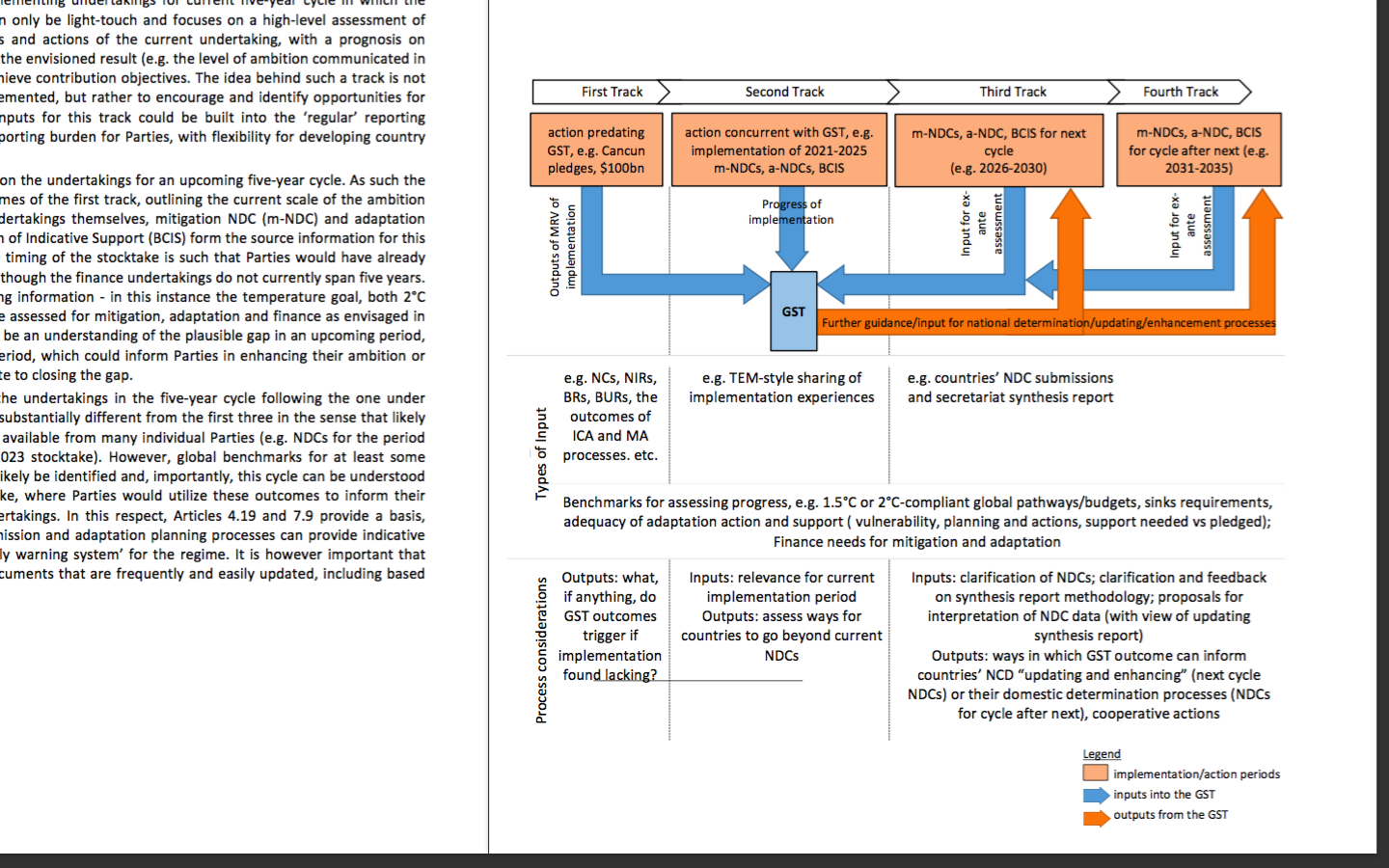 Mitigation: compilation report of the transparency outputs

Adaptation: compilation of the transparency outputs in respect of support and needs; NatComms for vulnerability & priorities; plans and actions

Finance: BRs and BURs, and reports of the Operational Mechanisms

IPCC Emissions Gap Report; Special Report on Climate Impacts; SCF Special Report

Critical success factors, further guidance to m-NDC, a-NDC, BCIS, periodic IPCC and SCF Reports;

Equity Review clusters of metrics with similar outcomes, nationally chosen, self applied, reported as part of NDC/Undertaking
Process & Outputs of the Stocktake
Guidance to, and report by the Secretariat on approach-methodologies-presentation of results in the syntheis reports
Critical success factors include some level of disaggregation of the ‘collective’ assessment of progress to at least developed/developing/LDCs + SIDS
The accounting regime for international cooperative actions which over and above national undertakings, TEM, TEP-A equivalents
Key issues for Marrakech
Further elaboration on stocktake modalities in relation technology, capacity building, cooperative initiatives, loss & damage; e.g. of L&D inputs could be based on Article 8.4 activities; inputs being L&D Needs Assessments; WIM Report on implementation and support; benchmark being direction of travel

Further work required on the character and information contained in undertakings for m-NDCs, a-NDCs and BCIS, building from para 14 of 1.CP/20, Articles 7-10 and 7-3, and decision 9./CP21 for mitigation , adaptation, finance respectively

Further guidance on sources/inputs
informed by information provided in the undertakings- on benchmark information from organisations such as the IPCC and SCF to facilitate the interpretation of progress in relation to the the goals
How to reflect outcomes of the transparency framework for each of the elements considered in the stocktake, such as compilation/synthesis reports, including considerations in their preparation
Approaches and methodologies of synthesising communications for upcoming RCPs building from lessons learnt in the 2015 INDC Synthesis Report

How outputs of the stocktake will translate to increasing ambition
Update/enhancement of NDCs, cluster equity metrics, nationally chosen, self applied, reported in NDCs; disaggregation in light of collective being ineffective, and individual not palatable; common timeframes resolution of on RCP & RCP+1 communication
International Cooperative Initiatives (TEM and TEP-A equivalents) e.g. Forum of Clean Energy for the the Americas, International Solar Alliance, Africa Adaptation Initiative, etc.; including reporting by initiatives

Another set of key questions relate to the length of implementation period, of which 5-years is seen as consistent with the communication and review; 10 year view for domestic purposes of some; 5-year and 10-year indicative figure; what gets communicated n 2020??